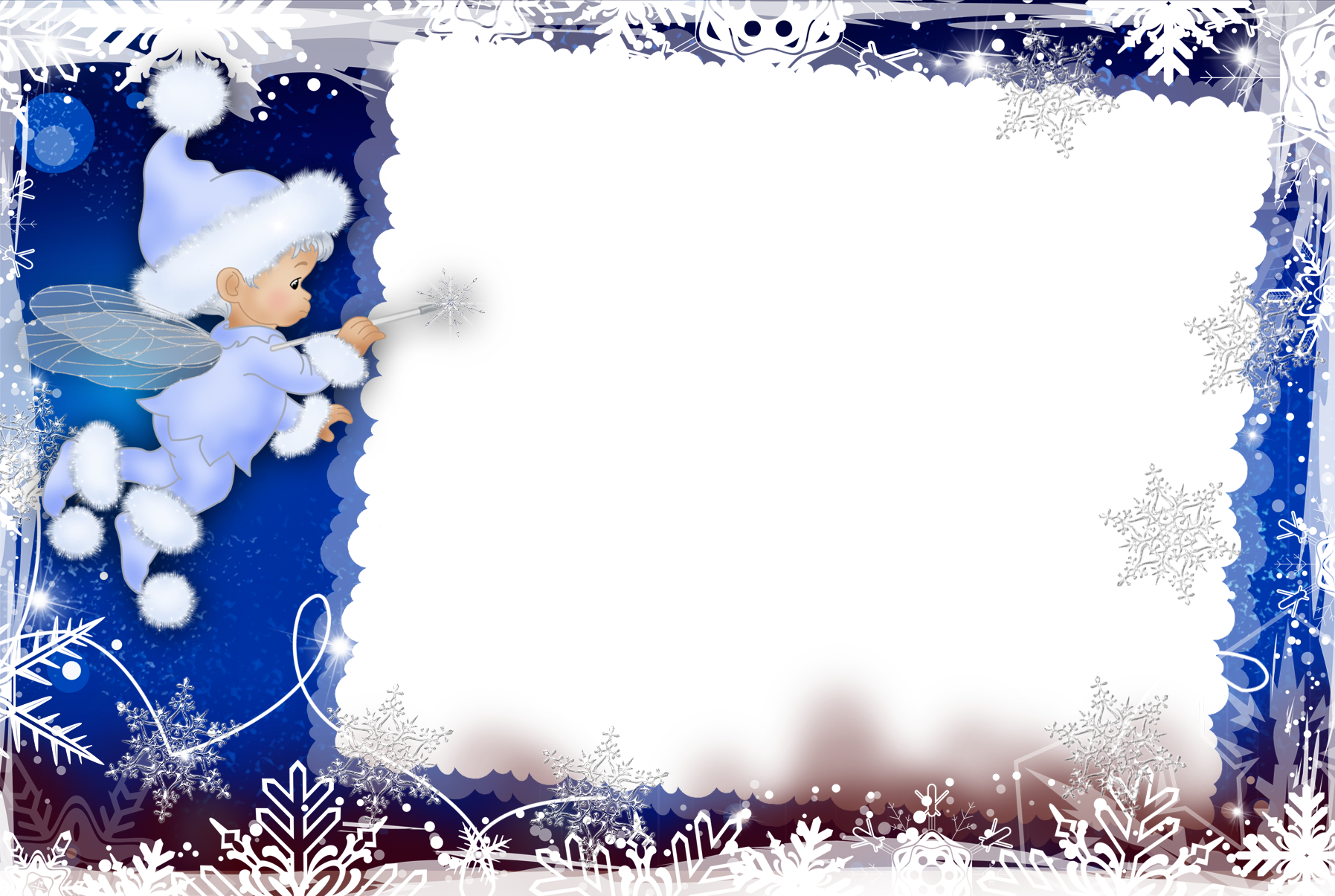 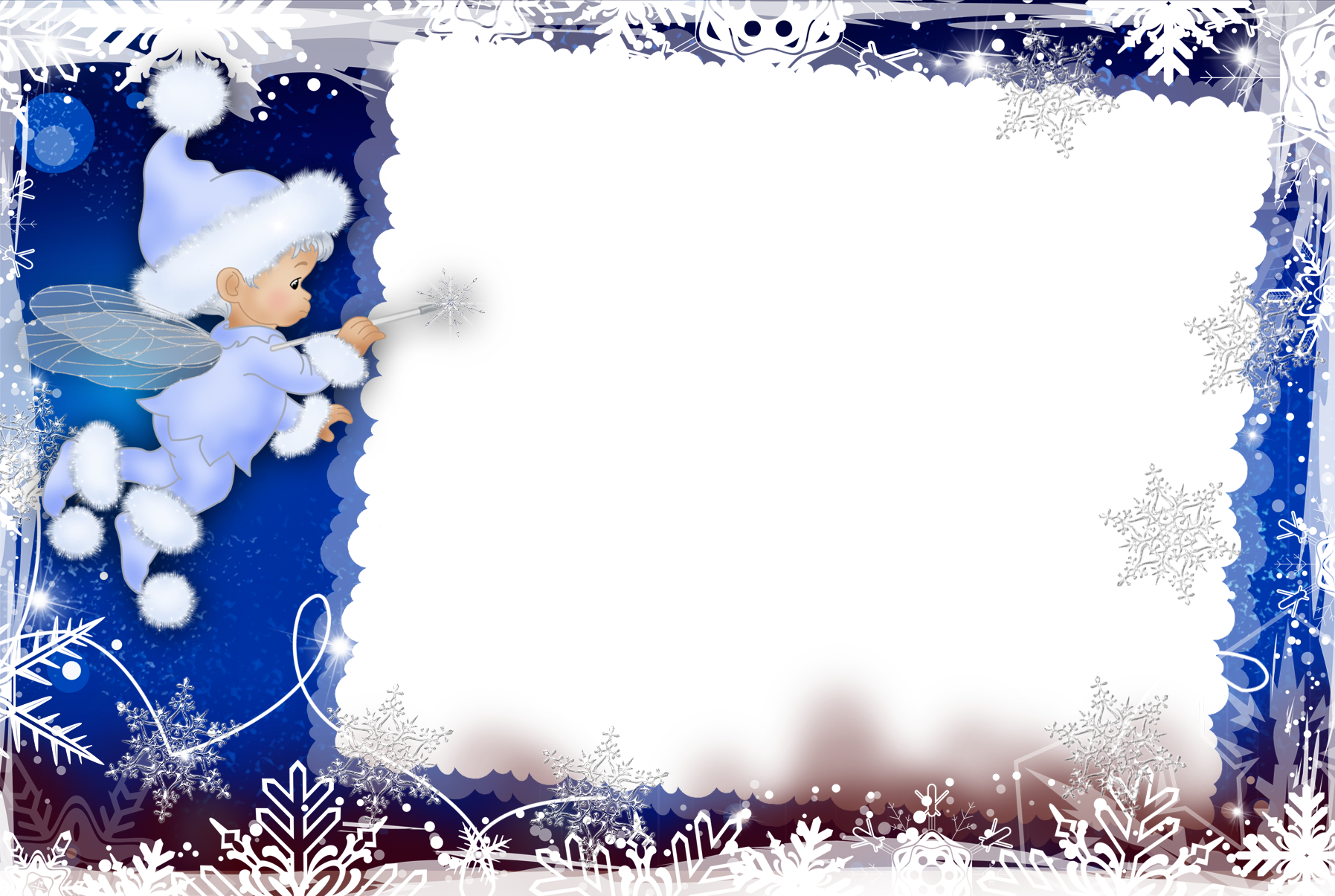 Добро пожаловать в мастерскую
 Деда Мороза!
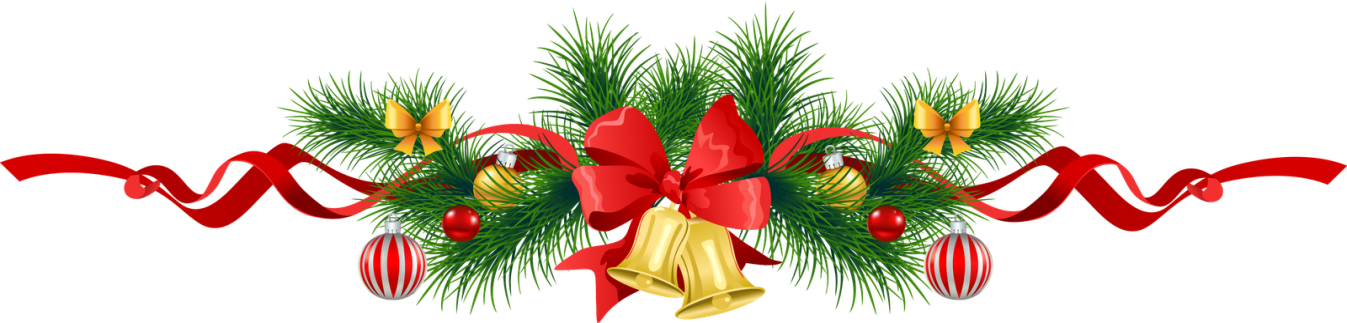 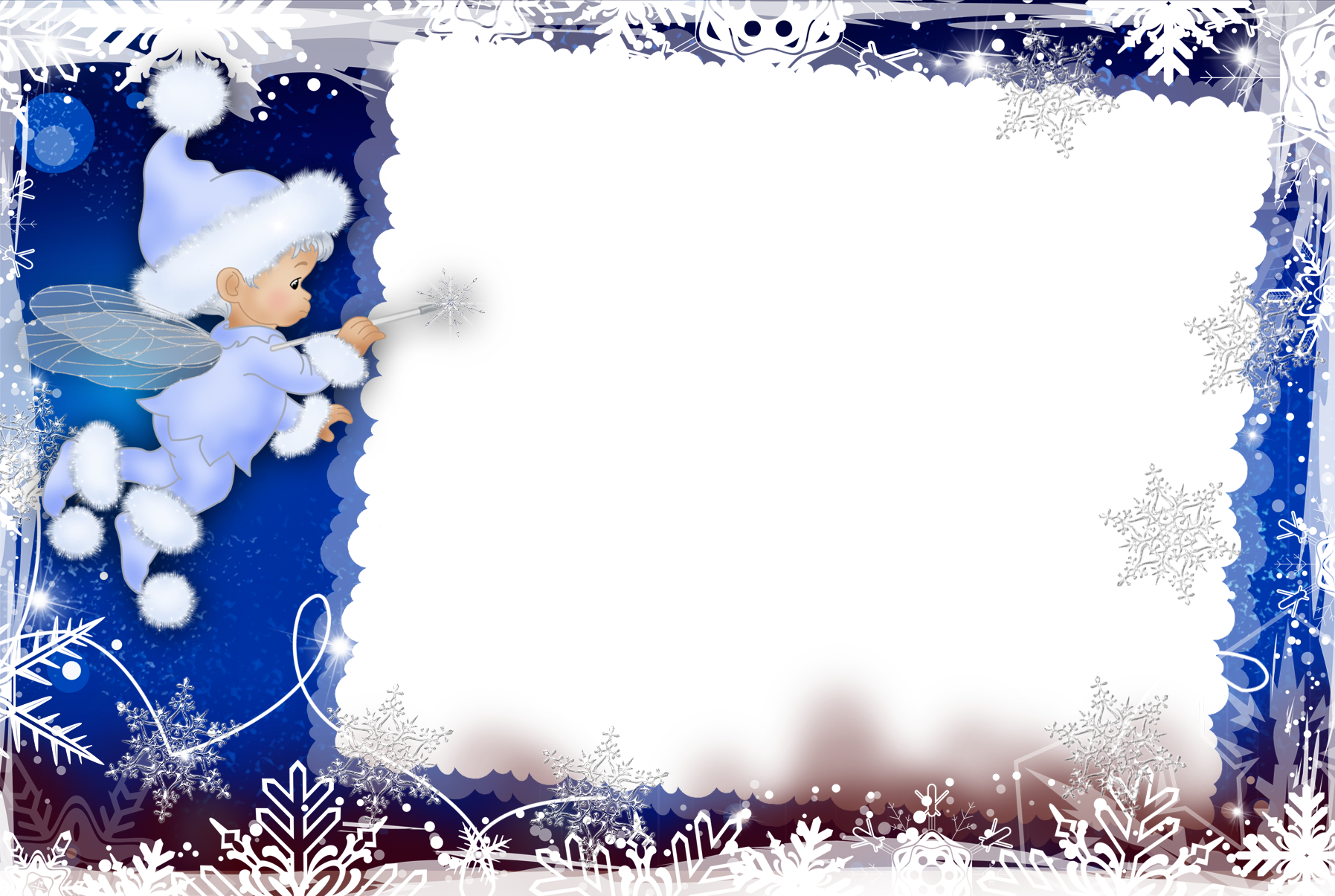 Добро пожаловать в мастерскую
 Деда Мороза!
Перед вами стоит главная задача -исправить ошибки в интерьере комнаты для Снегурочки и создать новый .
Помните, что в трудной ситуации вы всегда можете воспользоваться подсказками, которые хранит в себе волшебная ёлочка. 

Чтобы ваша работа была более интересной и продуктивной предлагаю вам выбрать наиболее понравившуюся РОЛЬ для себя.
Удачи вам, друзья!
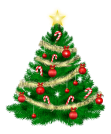 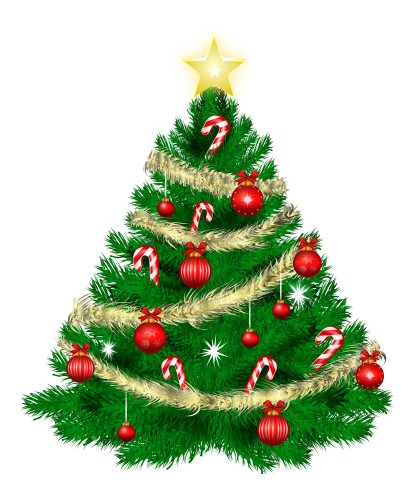 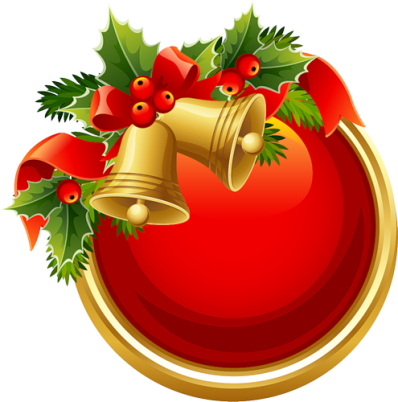 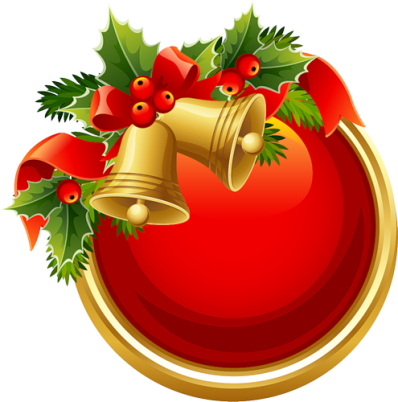 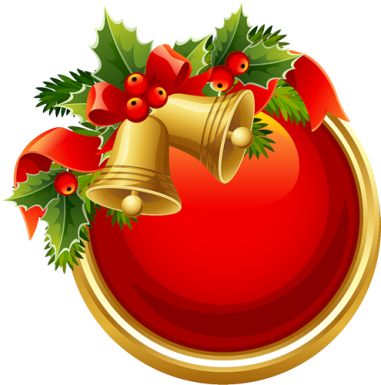 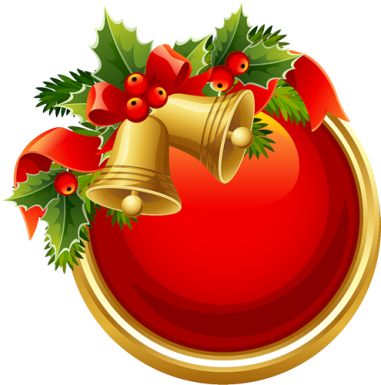 роли
оценка
финал
задание
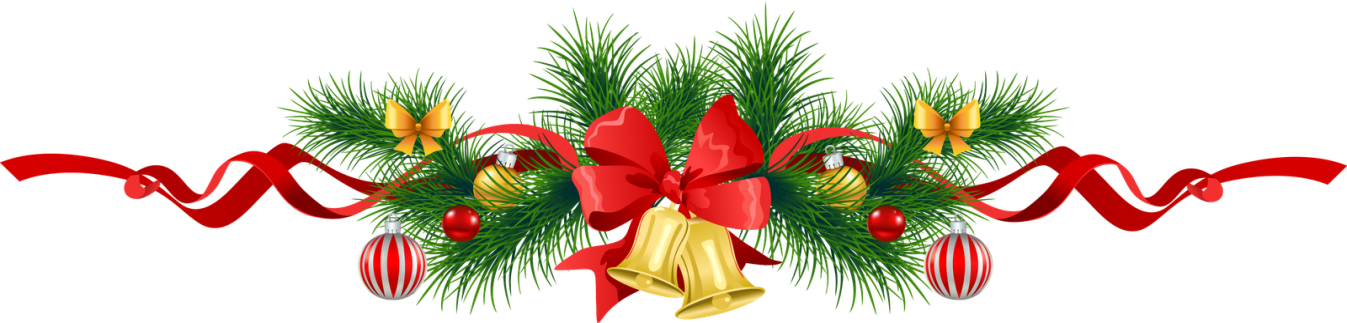 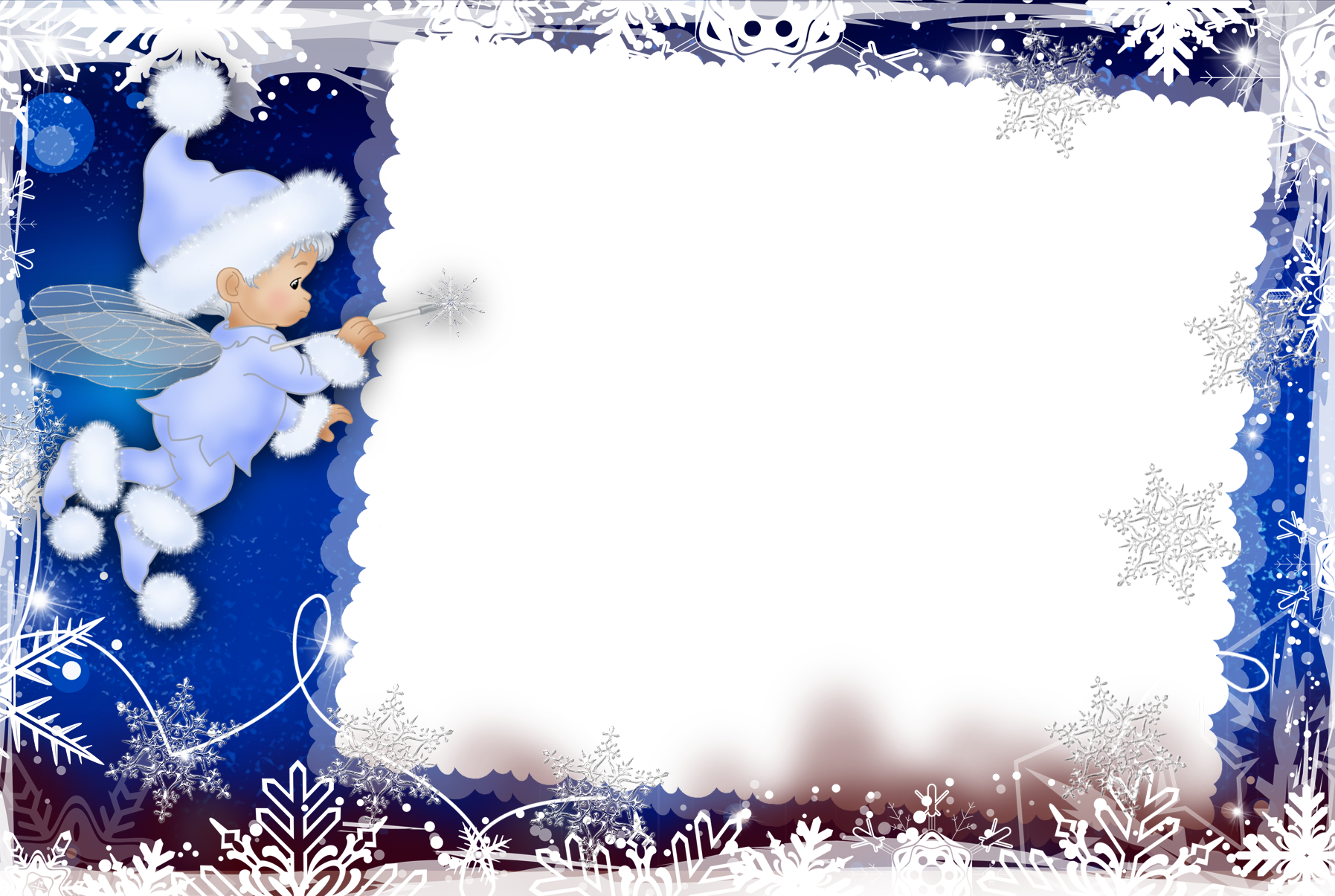 МАСТЕРА
Ваша задача исправить ошибки в оформлении стен комнаты
При выполнении заданий используются декоративные элементы, Интернет.
ДИЗАЙНЕРЫ
Ваша задача исправить ошибки в расстановке мебели в комнате
При выполнении заданий используются  картинки, клей, Интернет.
ДЕКОРАТОРЫ
Ваша задача исправить ошибки в декоре комнаты
При выполнении заданий используются  картинки, 
                                         клей, Интернет.
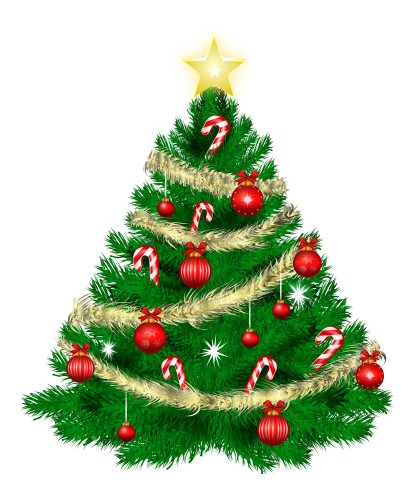 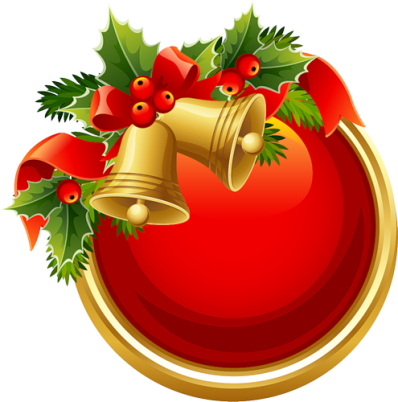 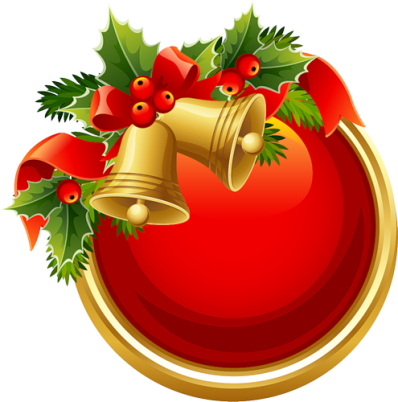 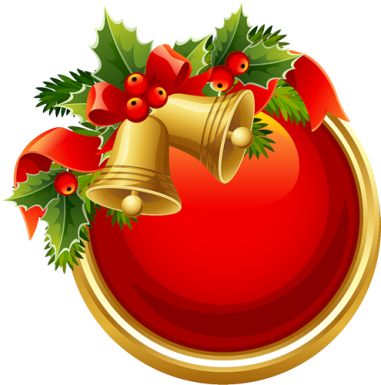 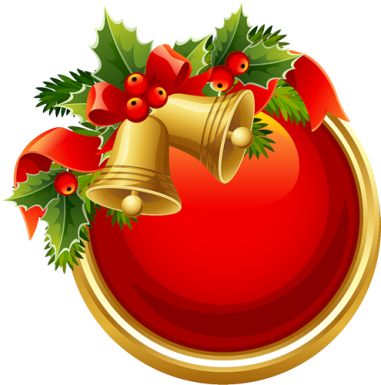 роли
оценка
финал
задание
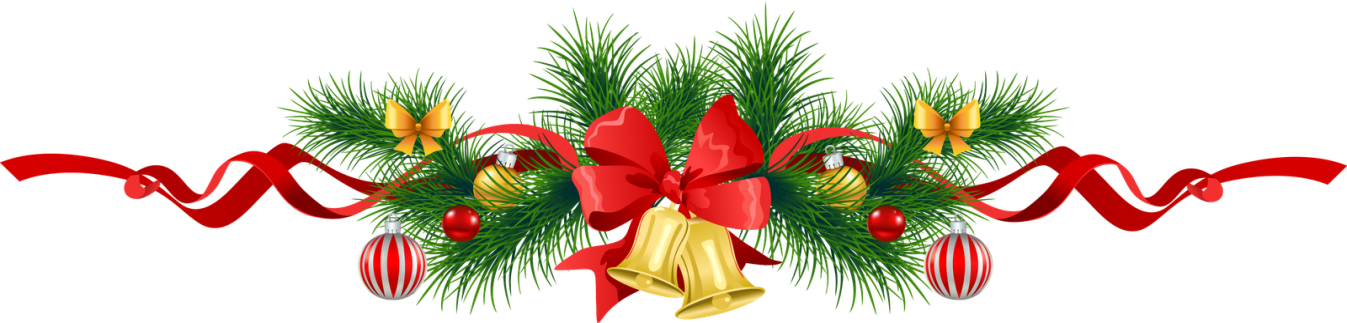 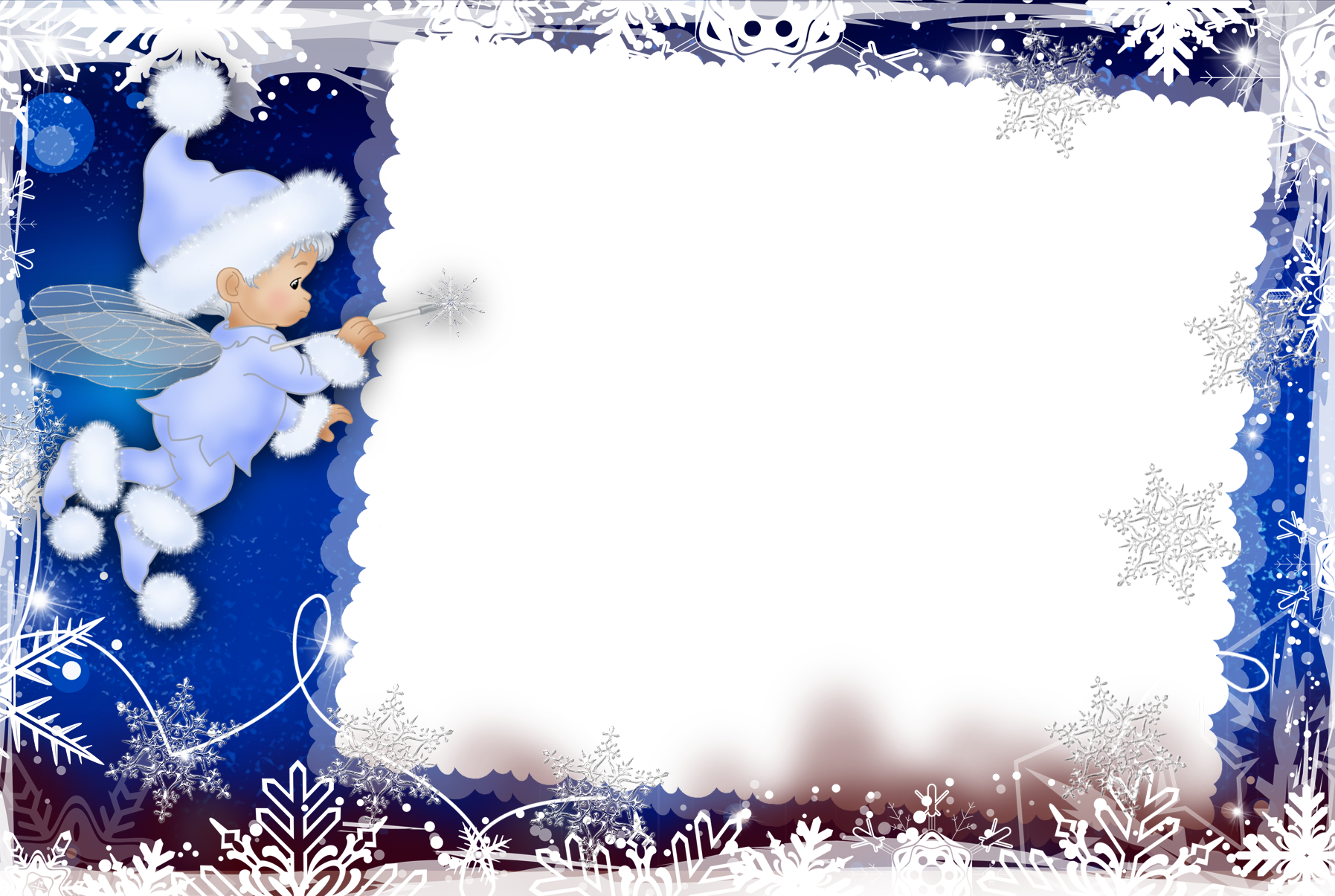 МАСТЕРА
Ваша задача исправить ошибки в оформлении стен комнаты
1.Найдите определение :
Интерьер-……
Роль цвета в интерьере…..

2.Найдите ошибки в цвете стен комнаты.

3. Продумайте и оформите стены комнаты в подходящий цвет, используя трафареты и фломастеры( время- 5 мин)

3. Запишите все ответы на вопросы на ЛИСТЕ ОТВЕТА и соберите  пословицу.
И не забывайте про ЁЛОЧКУ, возможно именно 
там вы найдете ответ на данную задачу….
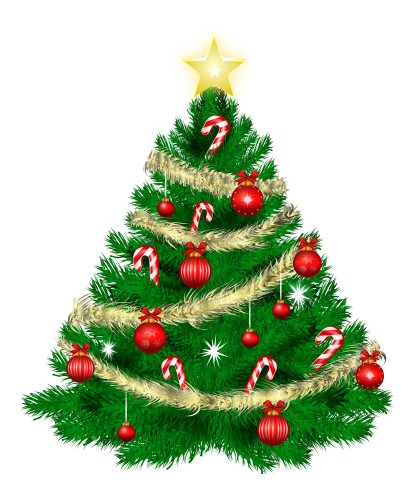 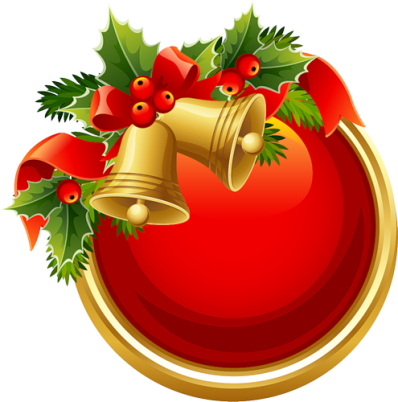 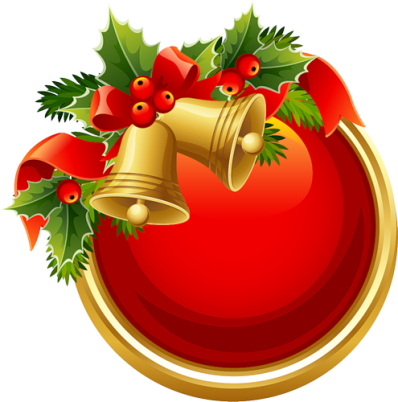 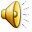 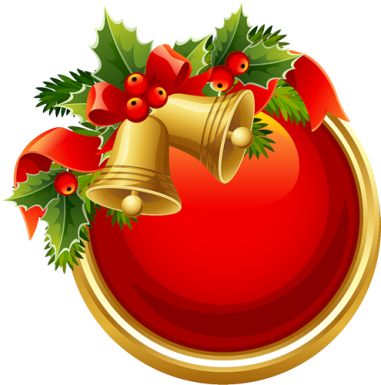 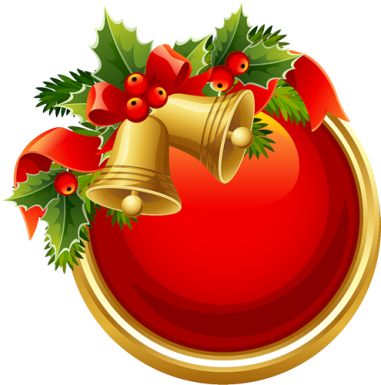 роли
оценка
финал
задание
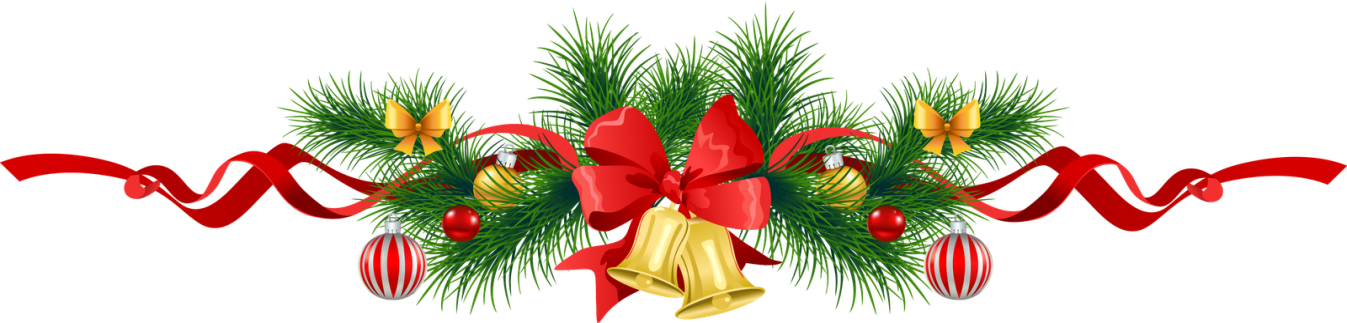 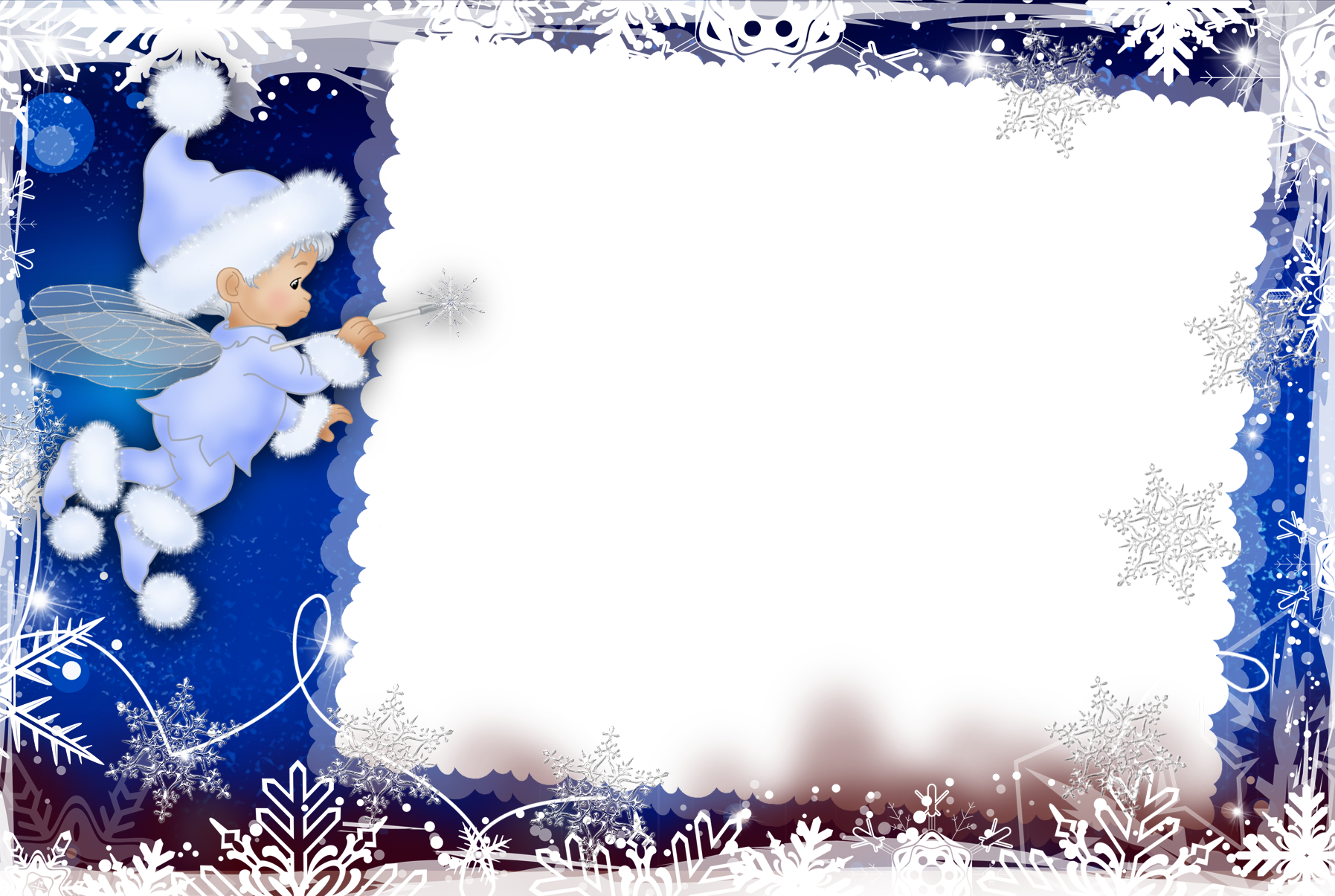 ДИЗАЙНЕРЫ
Ваша задача исправить ошибки в расстановке мебели в комнате
1. Соотнесите стили оформления интерьера с картинками на доске. Выберите подходящий стиль для оформления комнаты Снегурочки.

2. Найдите ошибки в расстановке мебели в комнате. 

3. Подберите подходящую из предложенных картинок и правильно приклейте на макет
( время -5 мин)

4. Запишите все ответы на ЛИСТЕ ОТВЕТОВ и соберите  пословицу.
И не забывайте про ЁЛОЧКУ, возможно именно 
там вы найдете ответ на данную задачу….
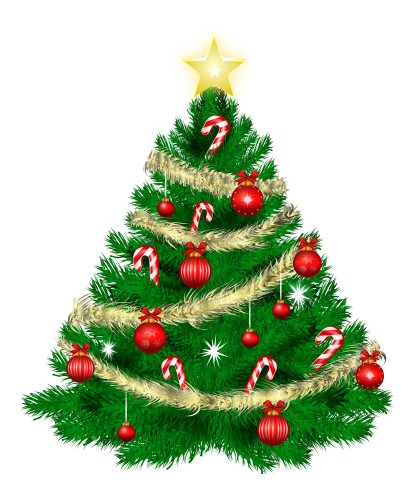 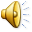 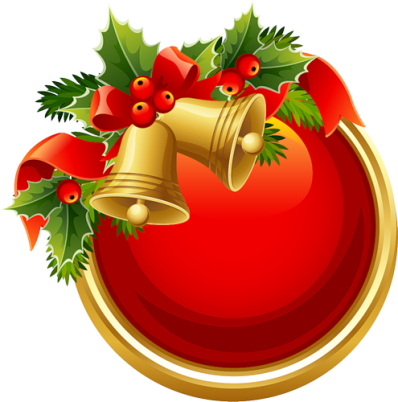 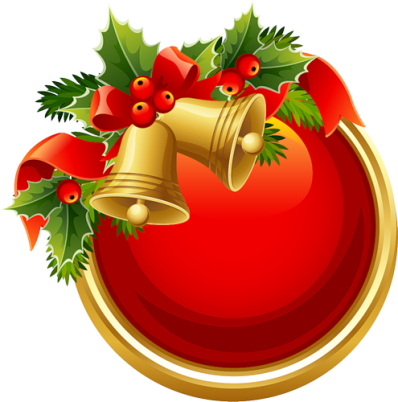 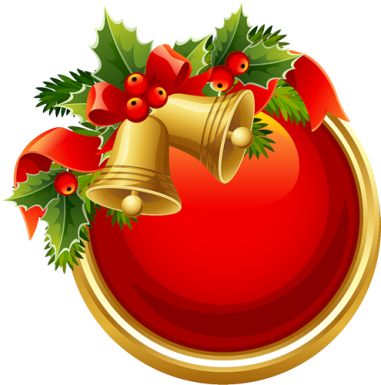 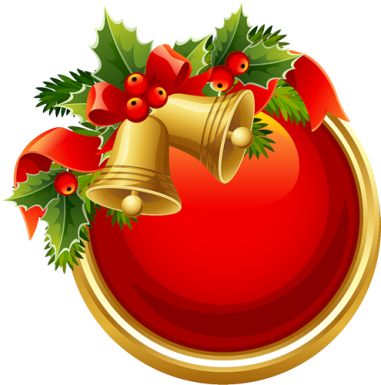 роли
оценка
финал
задание
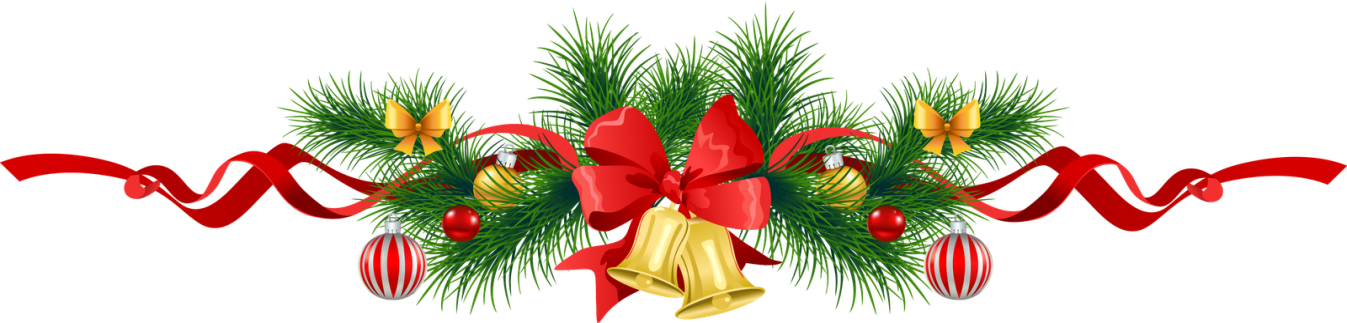 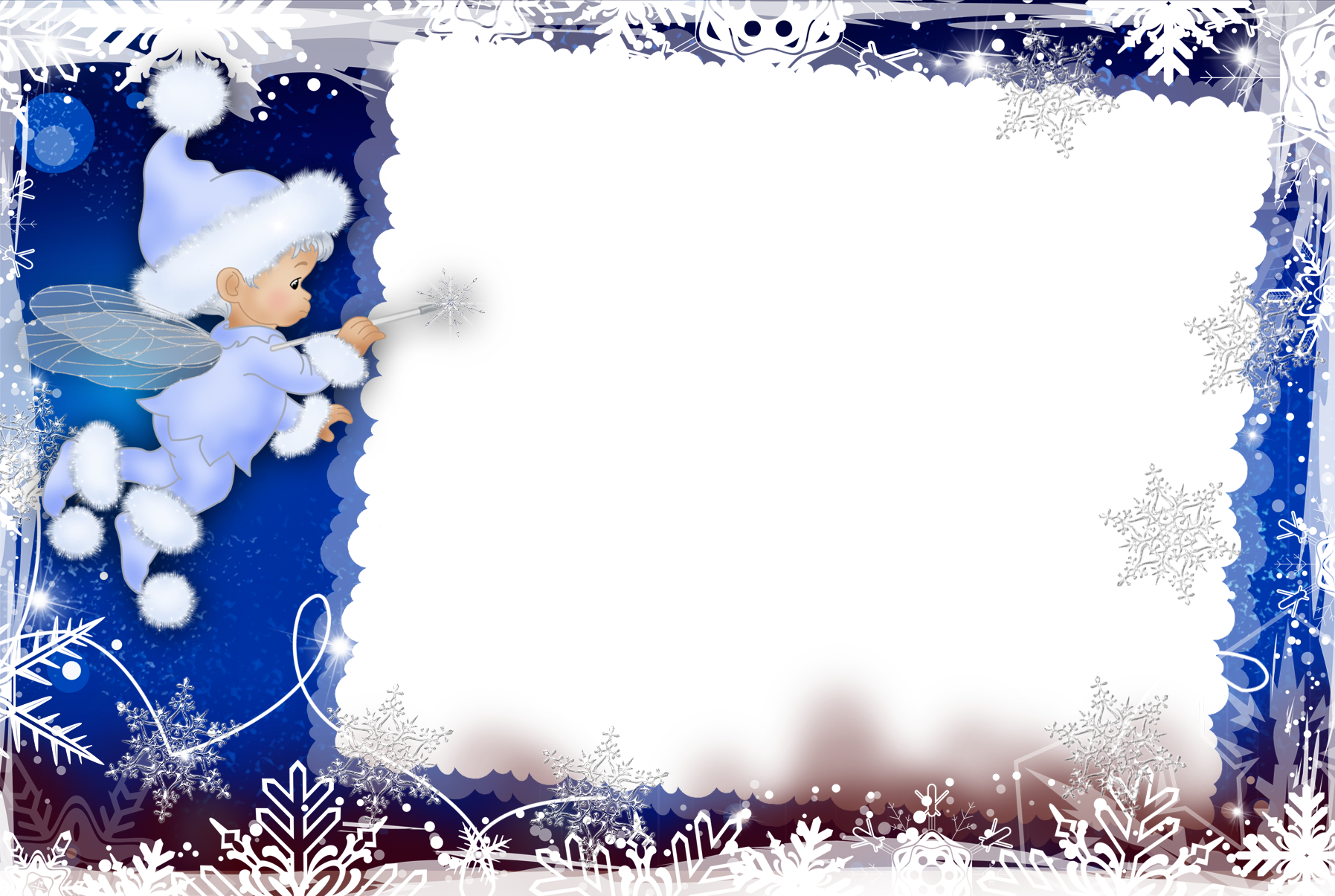 ДЕКОРАТОРЫ
Ваша задача исправить ошибки в декоре комнаты
1. Найдите ошибки в декоре комнаты.

2. Дайте определение:
         Декор-это….
         К предметам декора в интерьере комнаты относятся:…….

3. Подберите подходящий декор из предложенных картинок
 и правильно приклейте на макет ( время -5 мин)

4. Запишите все ответы на ЛИСТЕ ОТВЕТОВ и соберите  пословицу.

И не забывайте про ЁЛОЧКУ, возможно именно 
там вы найдете ответ на данную задачу….
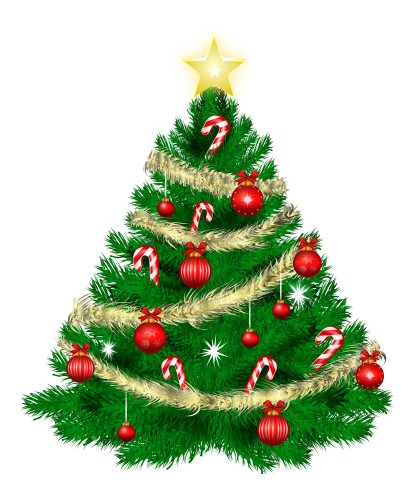 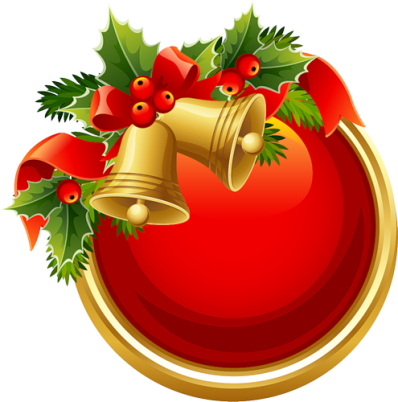 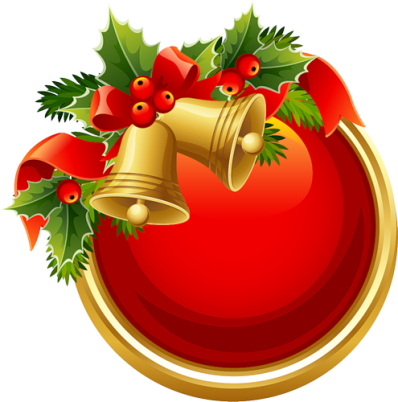 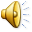 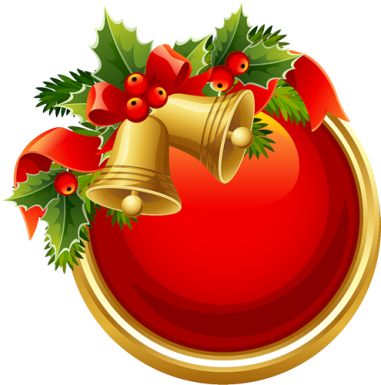 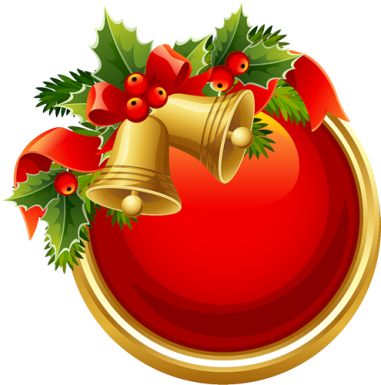 роли
оценка
финал
задание
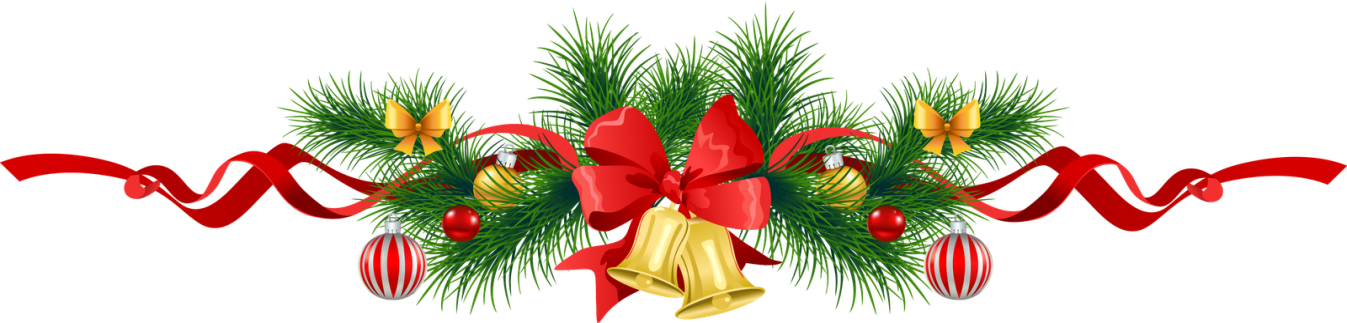 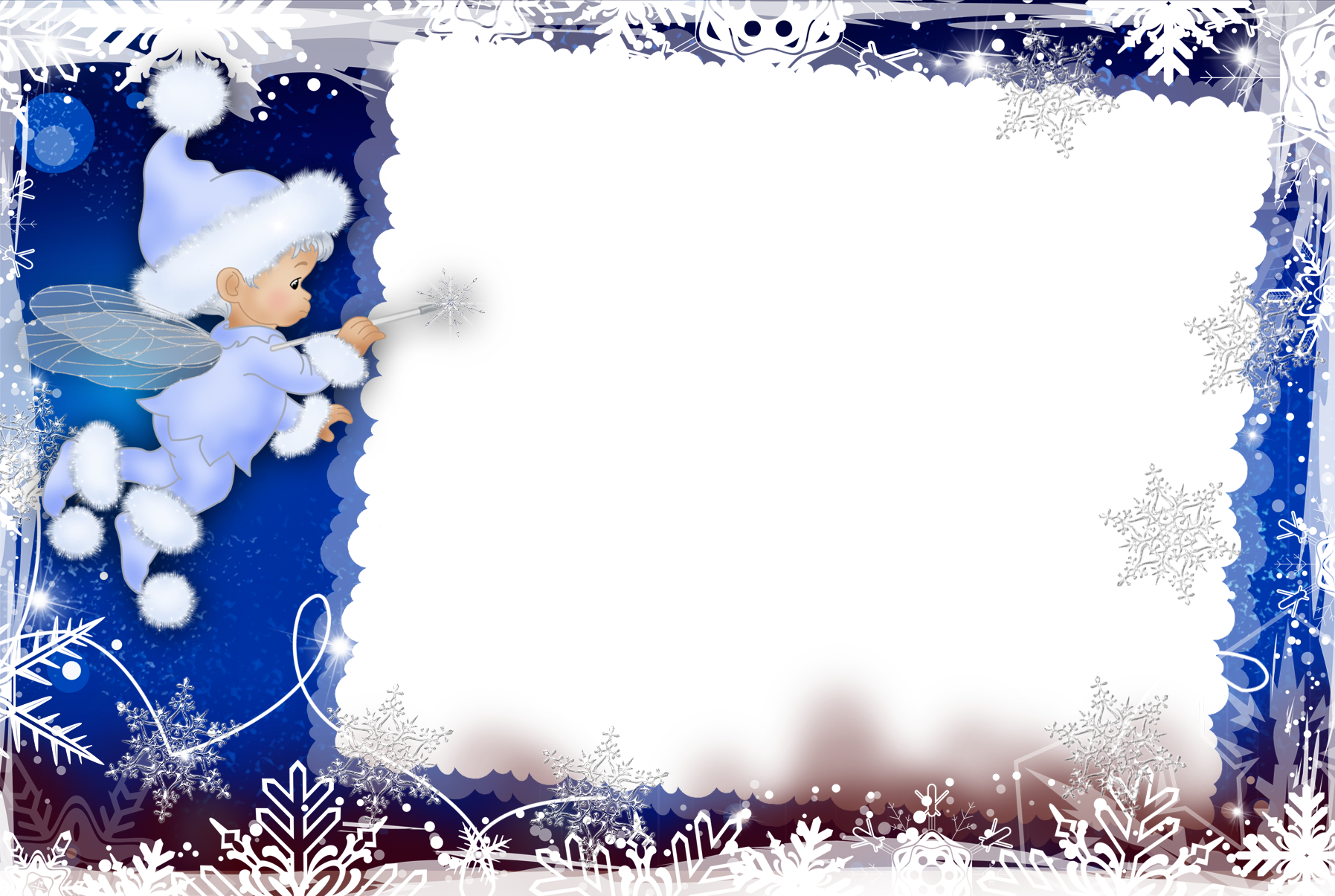 Поздравляю! 
Пришло время подвести итог вашей работы.
Расскажите, что нового вы узнали в процессе работы над интерьером комнаты.

А теперь пришло время оценить работу каждой группы.

ТАБЛИЦА КРИТЕРИЕВ
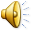 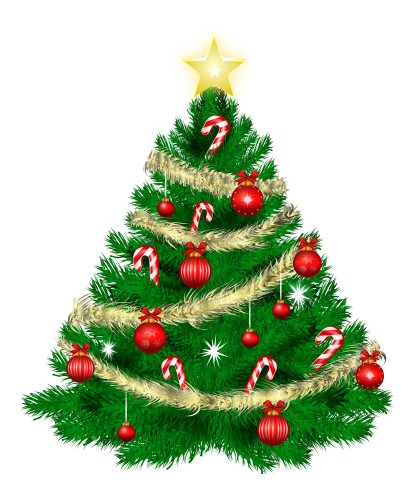 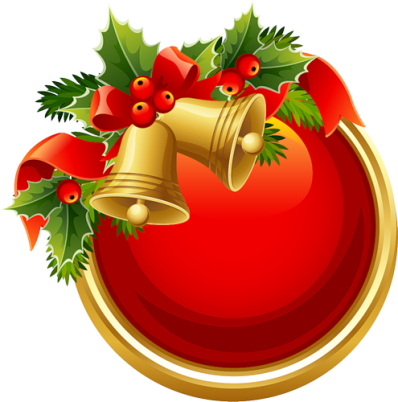 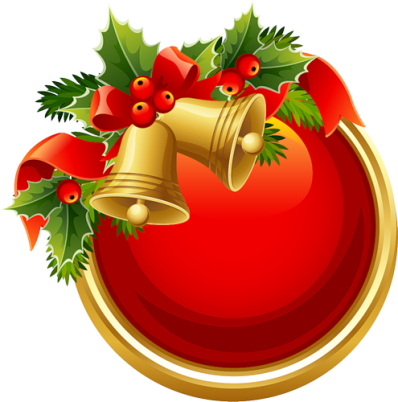 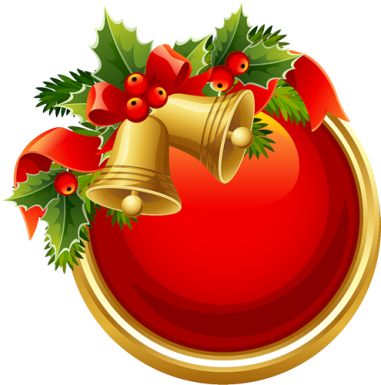 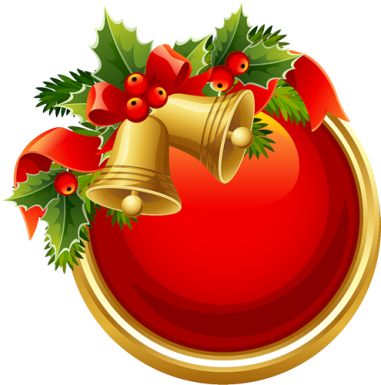 роли
оценка
финал
задание
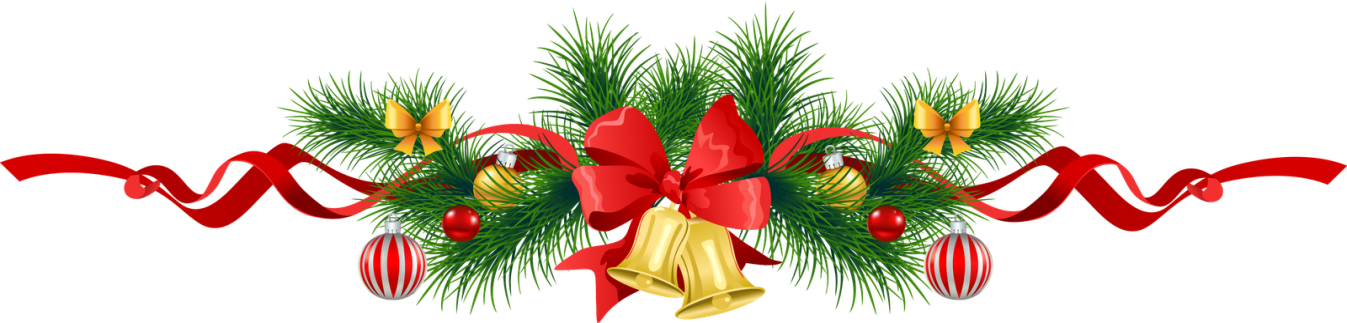 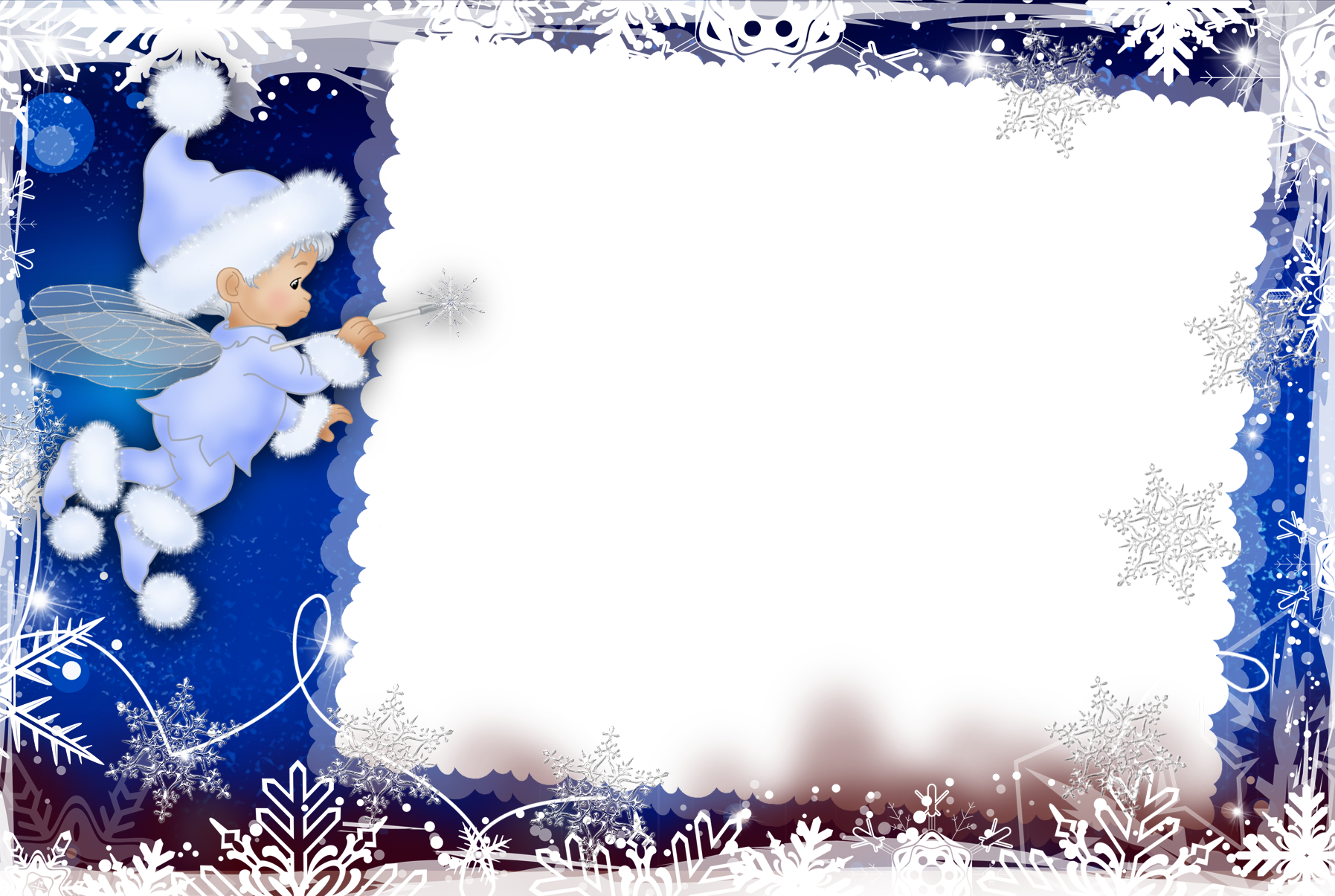 ТАБЛИЦА КРИТЕРИЕВ
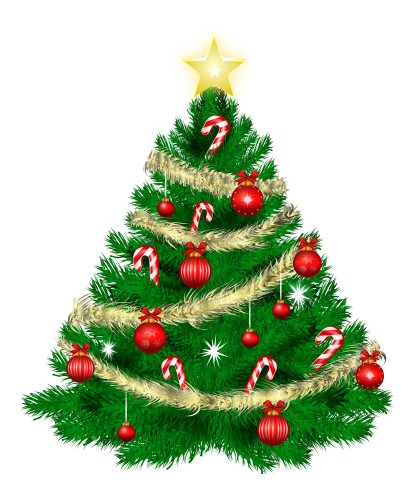 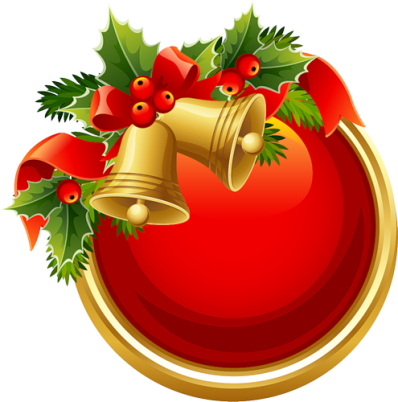 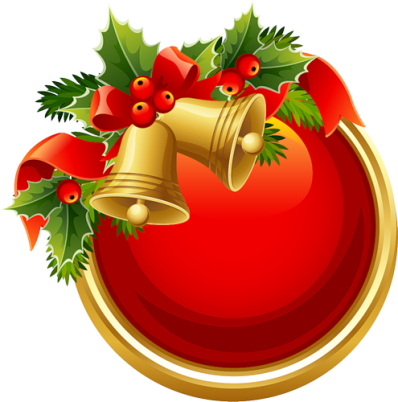 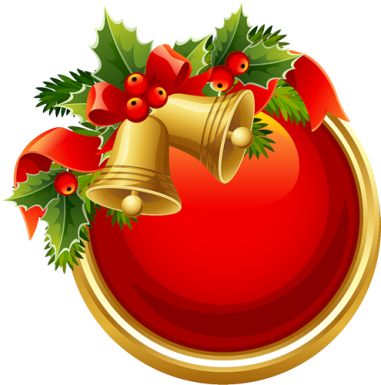 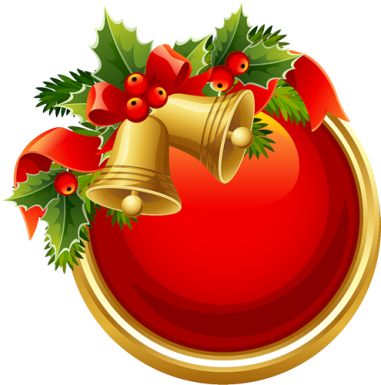 роли
оценка
финал
задание
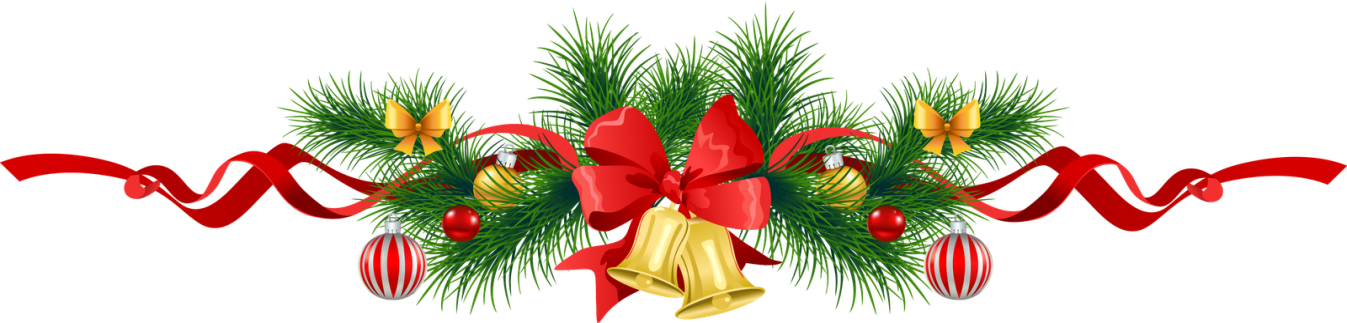 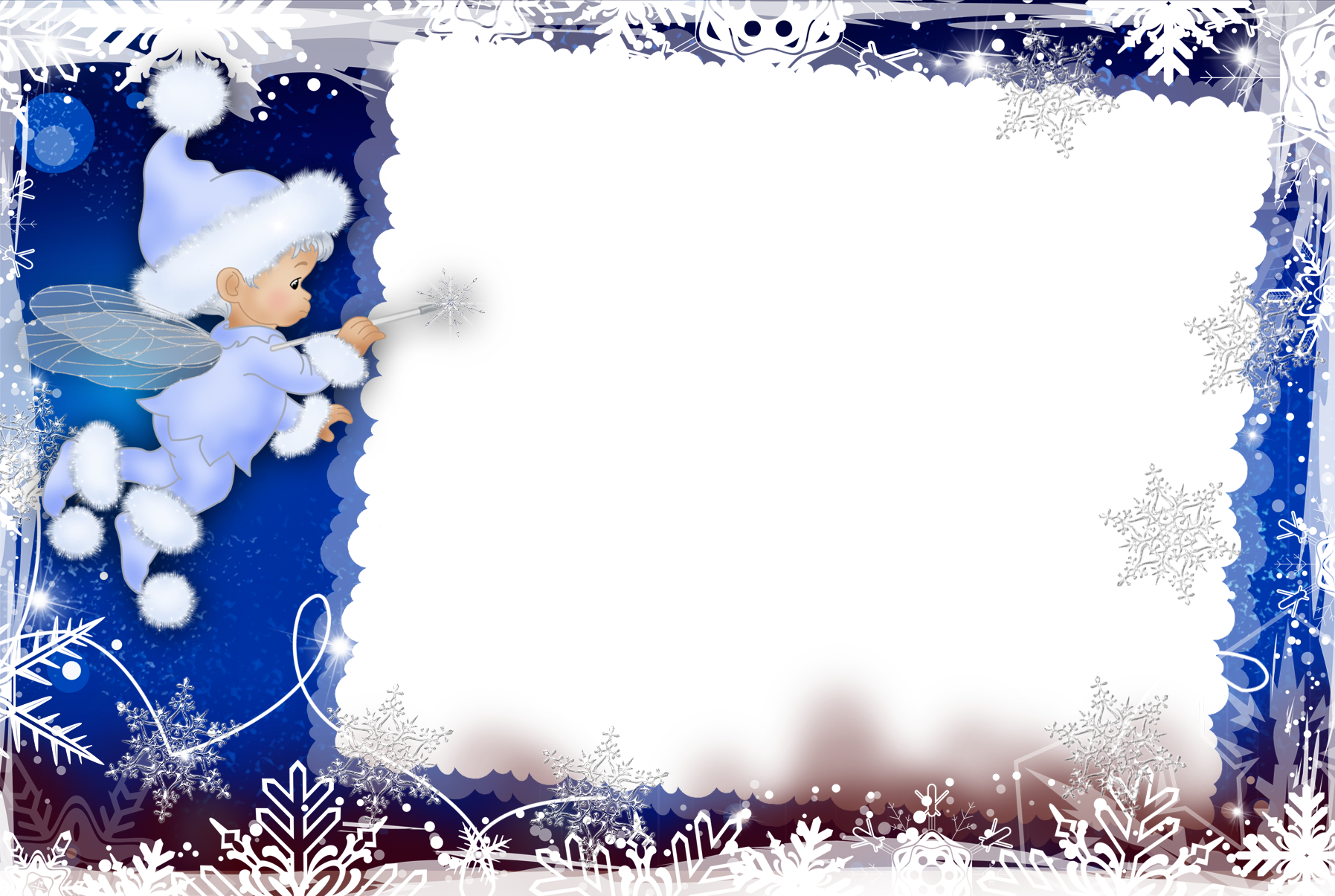 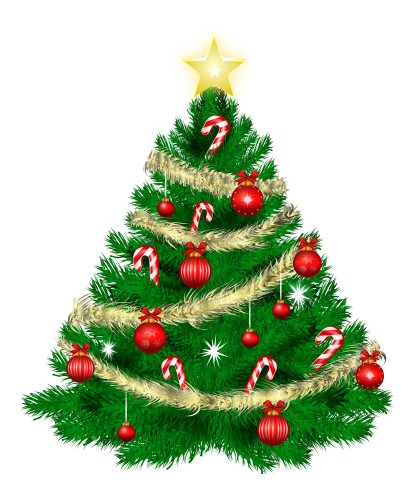 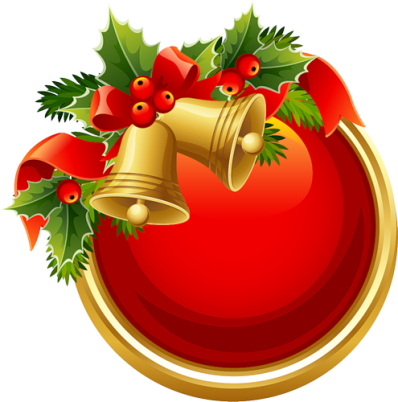 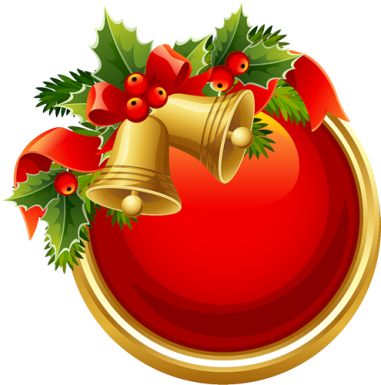 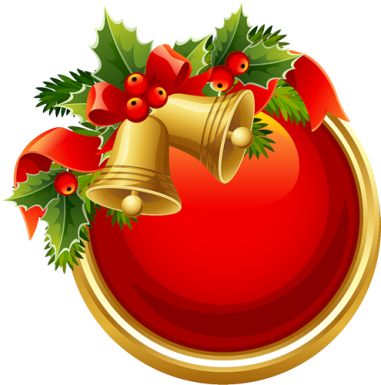 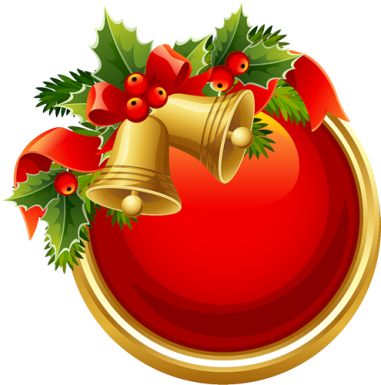 роли
оценка
финал
задание
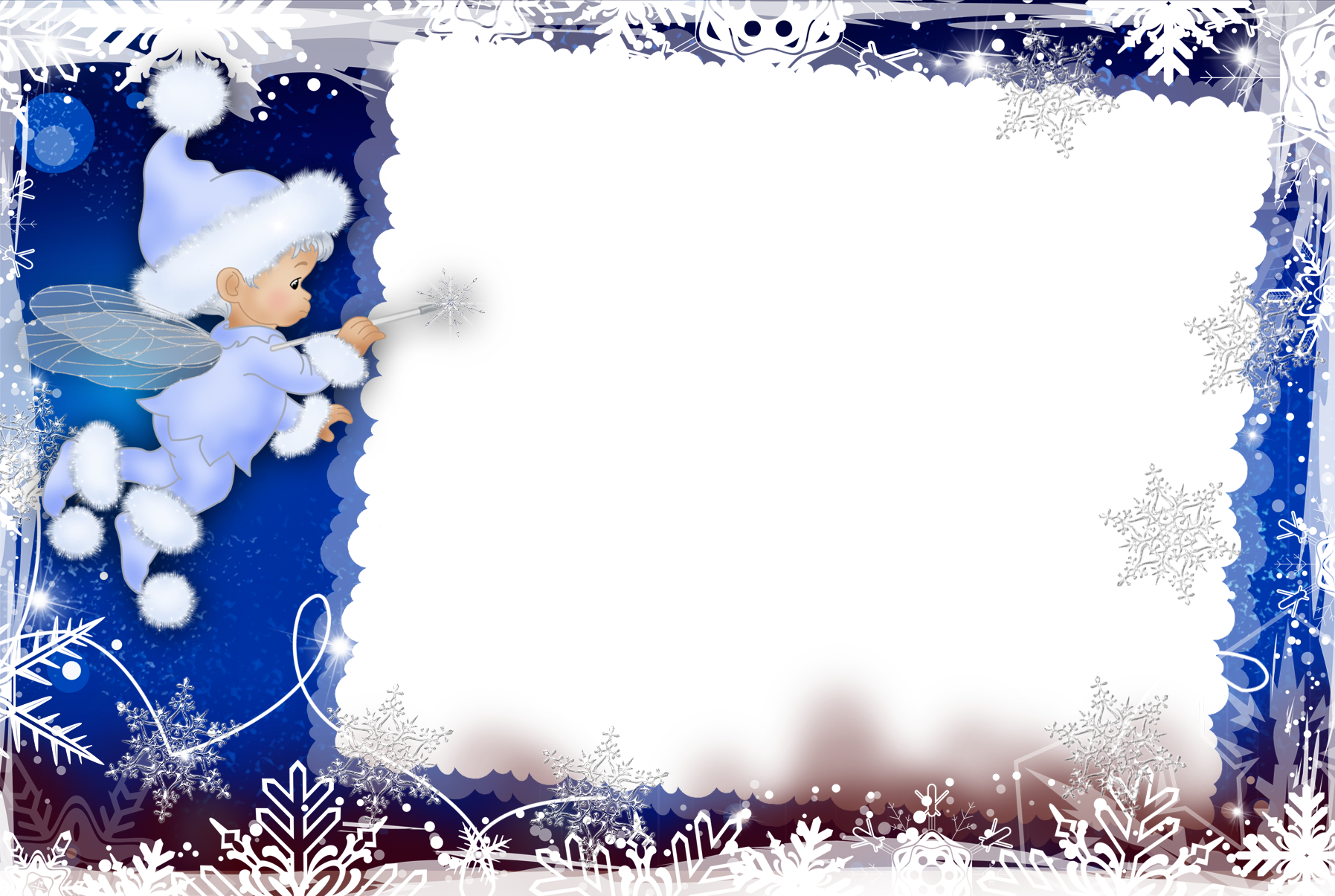 Домашнее задание
1.Познакомиться со стилями 
дизайна интерьера.

2.Выполнить набросок комнаты
 для Снегурочки
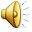 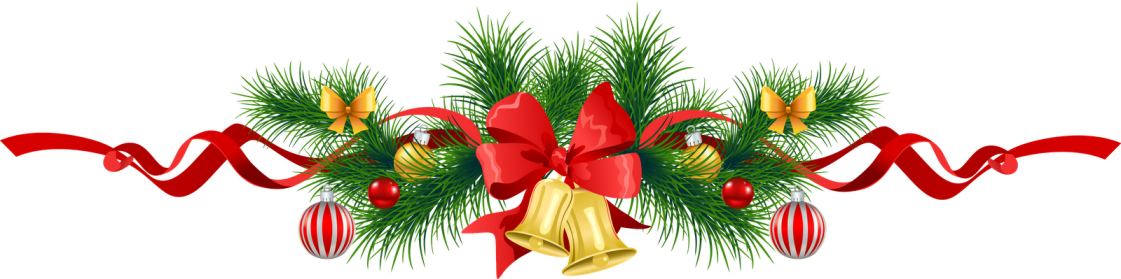 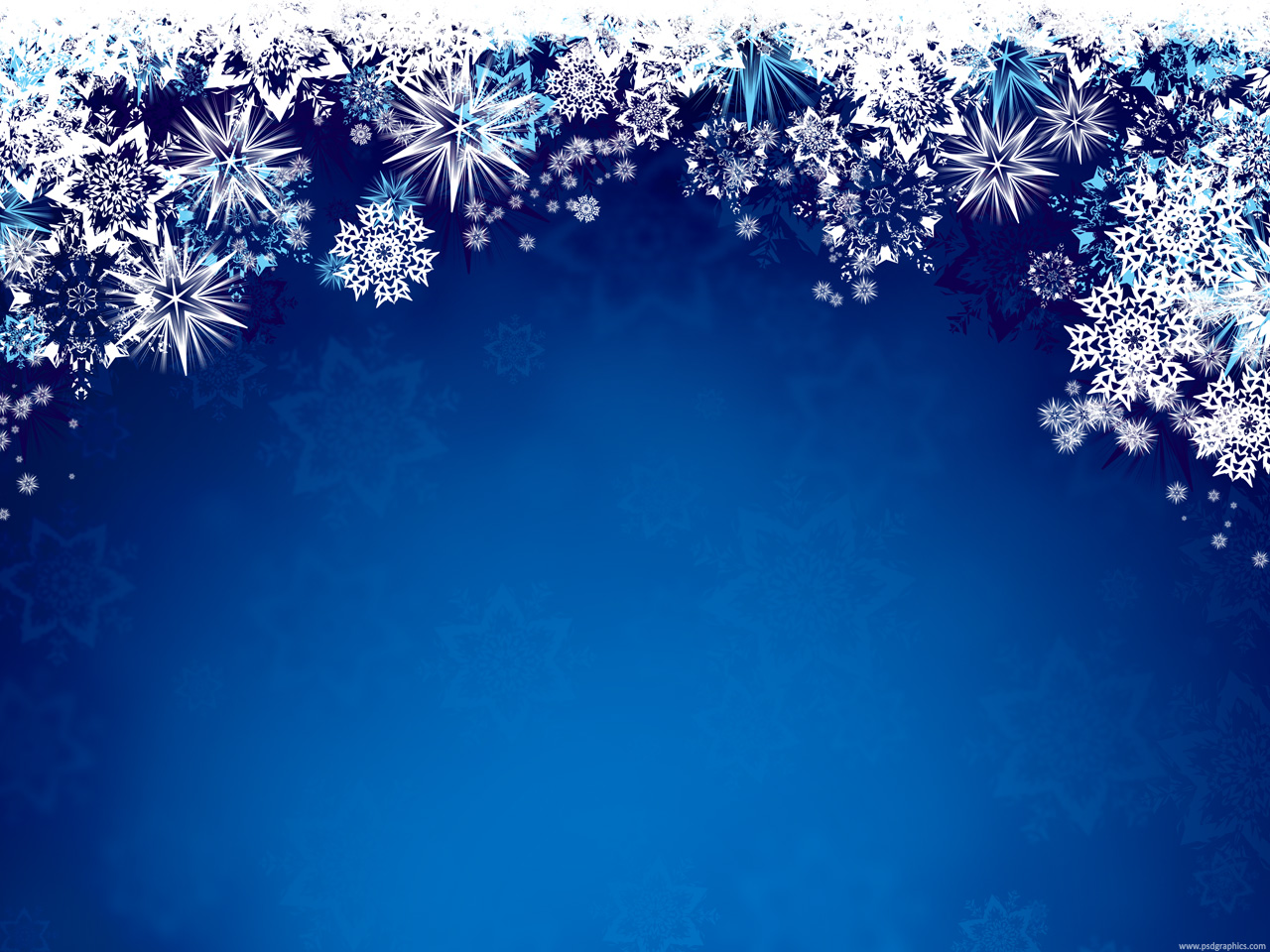 ПОДСКАЗКИ
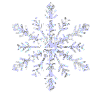 Примеры комнаты Снегурочки  (подсказка)
Интерьер  это – (подсказка)

 Роль цвета в интерьере (подсказка)
 Построение фронтальной перспективы интерьера (подсказка)

Законы линейной перспективы (подсказка)

Расположение  мебели  во фронтальной  перспективе (подсказка)


Стили дизайна интерьера (подсказка)

Понятие декора (подсказка)

Предметы декора в интерьере ( подсказка)
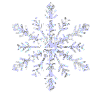 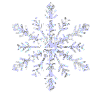 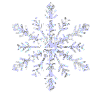 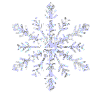 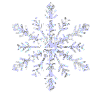 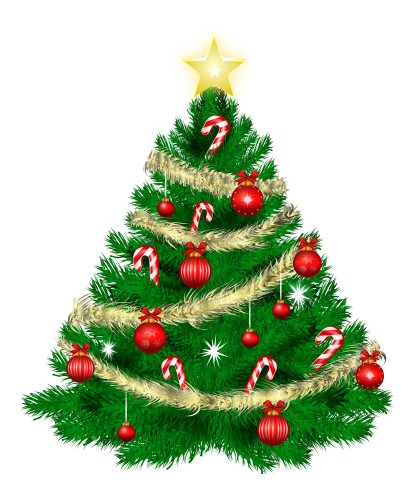 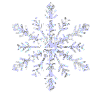 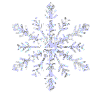 РОЛИ
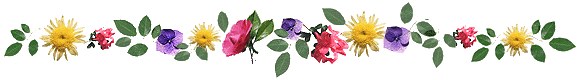 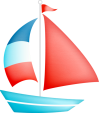 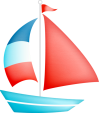 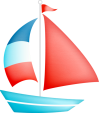 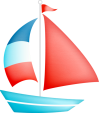 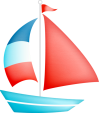 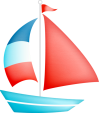 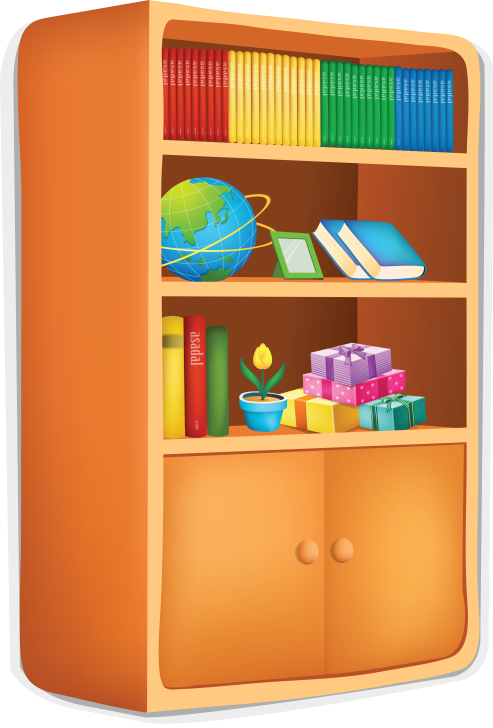 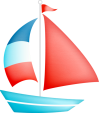 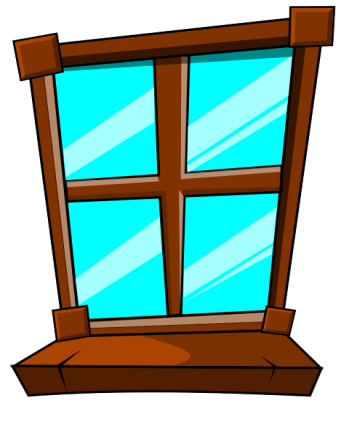 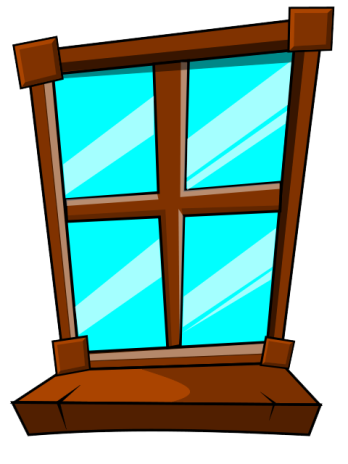 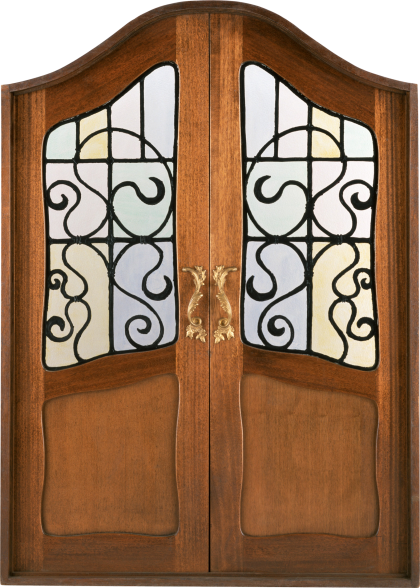 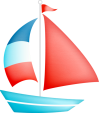 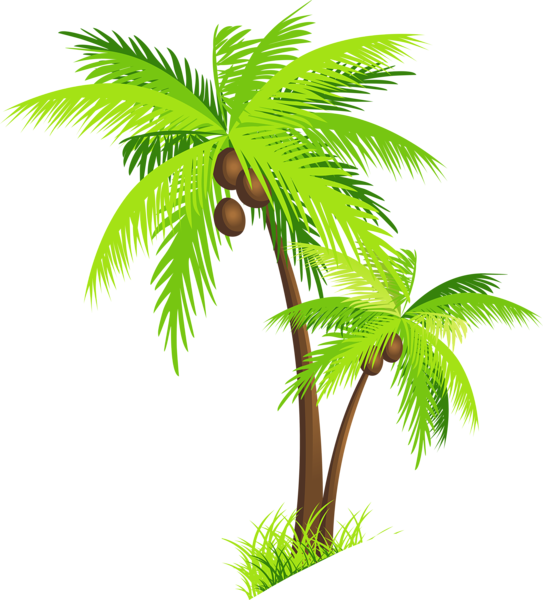 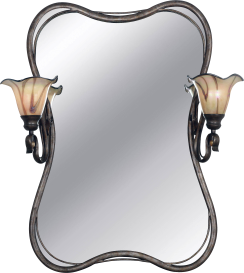 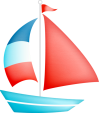 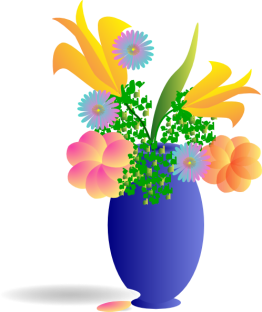 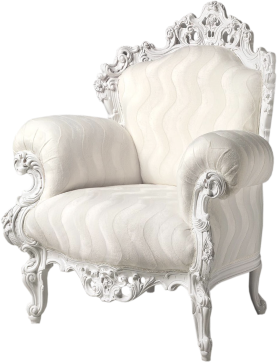 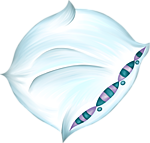 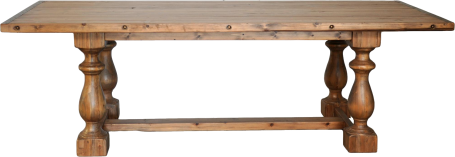 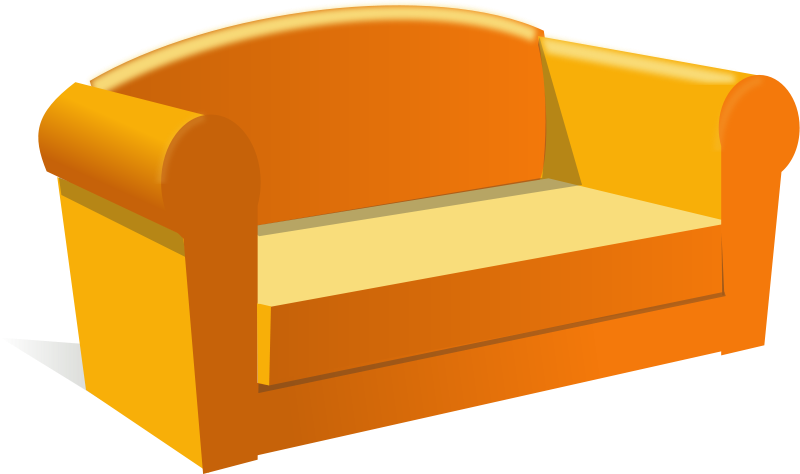 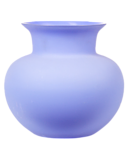 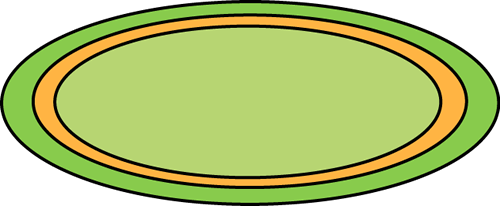